Национальная команда Республики Беларусь по велосипедному спорту и триатлону 2022 год
Состав команды 18 
спортсменов-инструкторов по велосипедному спорту
Шоссе – 2 чел.
Трек темп мужчины – 6 чел.
Трек темп женщины – 5 чел.
Трек спринт мужчины – 3 чел.
MTB – 2 чел.
Омелюсик Еленашоссе06.02.1989 (32)
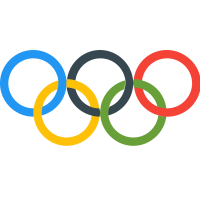 Королек Евгенийтрек темп09.06.1996 (25)
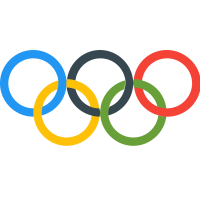 Романов Романтрек темп03.07.1994 (27)
Тишков Романтрек темп02.12.1994 (26)
Ахраменко Евгенийтрек темп30.06.1995 (26)
Новик Владиславтрек спринт31.03.1995 (26)
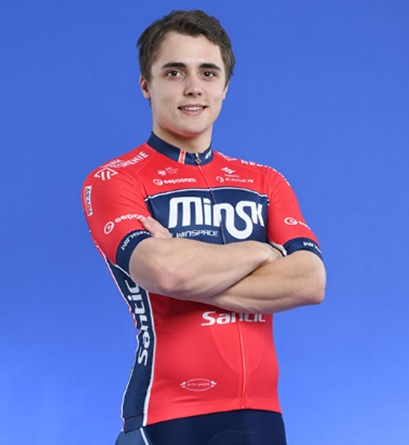 Зайцев Артемтрек спринт13.05.1995 (26)
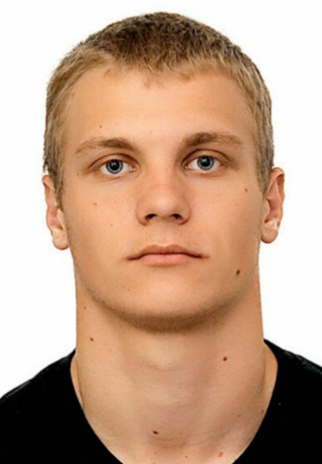 Глова Александртрек спринт(Категория U23)23.03.2000 (21)
Терех Аннатрек темп07.09.1998 (23)
Савенко Каролинатрек темп21.04.1998 (23)
Носкович Таисиятрек темп19.09.1995 (26)
Рябушенко Александршоссе12.10.1995 (26)
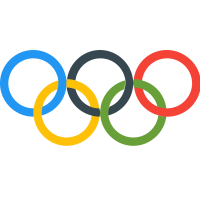 Абраменко Алинатрек темп (Категория U23)26.10.2000 (21)
Киптикова Анастасиятрек темп10.08.1999 (22)
Брицис ДайнисМТБ19.10.1998 (23)
Совпель ТатьянаМТБ12.12.1988 (32)
Мазур Денистрек темп(Категория U23)19.04.2000 (21)
Состав команды национальной команды по триатлону -                                     1 спортсмен-инструктор:

Максимова Анна
Максимова Анна триатлон26.11.1993 (27)